WorkshopMaak werk van je motivatie
Herkenbaar?
Ik studeer enkel de dingen die ik interessant vind. De dingen die ik niet interessant vind, laat ik liggen. 
Ik maak een planning op, maar volg deze nooit. 
Ik zit te wachten tot mijn motivatie komt, maar er gebeurt niets. 
Ik zit aan mijn bureau, maar geraak maar niet aan het werk.
Leuke activiteiten krijgen altijd voorrang op schoolwerk. 
Ik heb de neiging om al mijn boeken netjes te ordenen en mijn planning nog ‘beter op te maken’ alles om maar niet echt te moeten starten voor school
13/11/2023
Voettekst
2
[Speaker Notes: Welke uitspraak is bij u van toepassing, steek je hand omhoog
Wat hebben bovenstaande zinnen met elkaar gemeen?]
Herkenbaar?
13/11/2023
Voettekst
3
13/11/2023
Voettekst
4
Motivatie en studeren
Motivatie is de beweegreden om actie te ondernemen of vol te houden.

Waarom?
13/11/2023
Voettekst
5
[Speaker Notes: Jullie motivatie is om een bepaalde reden weggevallen. 
We dienen uit te zoeken waarom dit zo is, voor we verder actie kunnen ondernemen!]
Beïnvloeding motivatie
De aantrekkelijkheid van de activiteit en hoe nuttig of hoe fijn jij ze zelf vindt.

De kans dat je de activiteit met succes zal uitvoeren, je kans op slagen.

De tijd die je nog verwijderd bent van je doel, van succes of beloning. Ligt je doel nog ver in de tijd, dan zal je minder gemotiveerd zijn tot gedrag om dat doel te bereiken.
13/11/2023
Voettekst
6
Welke uitspraak is van toepassing bij u?
Ik span me in voor mijn studies om mijn ouders niet teleur te stellen.
Ik span me in voor mijn studies, omdat ik het diploma nodig heb voor de sector waar ik in wil werken.
Ik span me in voor mijn studies, omdat ik nieuwe dingen wil bijleren.
Ik span me niet in voor mijn studies, omdat ik toch niet zal slagen.
Ik span me niet in voor mijn studies, omdat ik de leerstof niet nuttig vind.
Ik span me in voor mijn studies, omdat ik me moet bewijzen voor mezelf.
13/11/2023
Voettekst
7
[Speaker Notes: Motivatieschaal
Je krijgt 10 punten die je dient de verdelen over de uitspraken. Je mag het gewicht van de punten zelf kiezen. Is er maar 1 uitspraak van toepassing dan geef je deze 10 punten.
Zijn er meerdere uitspraken van toepassing verdeel dan de punten naar gelang ze doorwegen. Vb. 4 ik moet mij bewijzen voor mijn studies, 6 ik span me niet in voor mijn studies, omdat ik toch niet zal slagen 

- Moet afgedrukt geworden op papier ( voor elk 1)]
Ik span me in voor mijn studies om mijn ouders niet teleur te stellen.
Ik span me in voor mijn studies, omdat ik het diploma nodig heb voor de sector waar ik in wil werken.
Ik span me in voor mijn studies, omdat ik nieuwe dingen wil bijleren.
Ik span me niet in voor mijn studies, omdat ik toch niet zal slagen.
Ik span me niet in voor mijn studies, omdat ik de leerstof niet nuttig vind.
Ik span me in voor mijn studies, omdat ik me moet bewijzen voor mezelf.
13/11/2023
Voettekst
8
[Speaker Notes: Laten raden waarvoor de kleuren staan ( druk, goesting, démotivatie) – Wat heeft de rode kleur gemeenschappelijk met elkaar]
Resultaat quizlit
13/11/2023
Voettekst
9
GROEI
Nut willen
Plezier willen
Intern moeten
Extern moeten
Verschillende motivaties
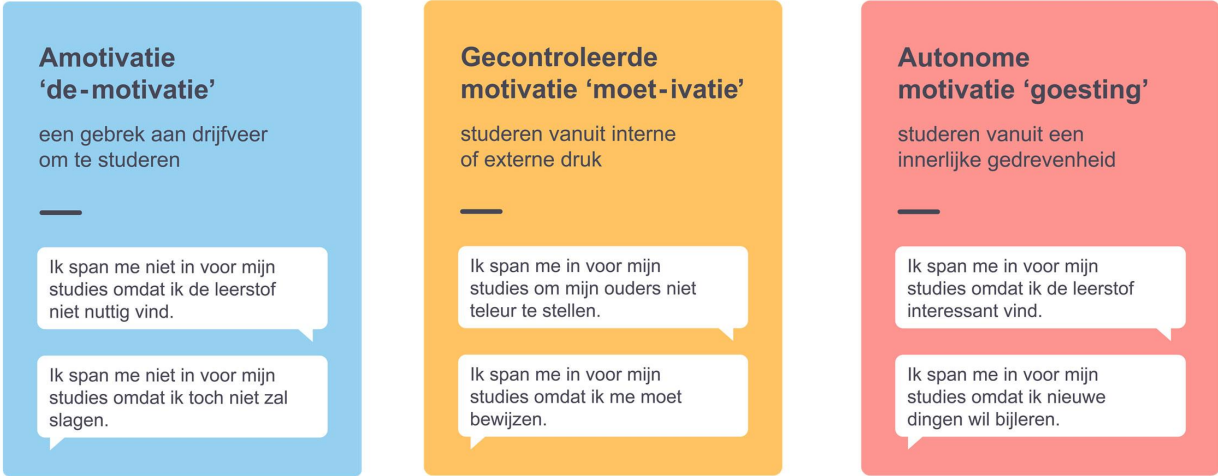 Uit vrije wil gedrag stellen
Onder druk gedrag stellen
Gebrek aan gedrag stellen
Uitstelgedrag
Schooluitval
Faalangst
Oppervlakkig leren
Leerrendement
Veerkracht & vitaliteit
GEVOLG
Juiste studiekeuze?
10
[Speaker Notes: DEEL 1: 
Amotivatie ‘de-motivatie’: verwijst naar een gebrek aan motivatie om je in te zetten voor uw studies. Je voelt je bijvoorbeeld niet in staat om een gewenst resultaat te boeken, of waardeert de studies onvoldoende. Je weigert van gedrag te stellen  ik ga niet studeren. 

Gecontroleerde motivatie ‘moet-ivatie’: heeft te maken met druk. Als je hoog scoort op gecontroleerde motivatie zet je je in voor de studies omdat dit nu eenmaal zo hoort. Die druk kan van buitenaf komen/extern, als jij jou inspant om jouw ouders niet teleur te stellen of hun waardering te verkrijgen. 
	gedrag wordt gestuurd door: 
	- Krijgen van beloningen
	- Vermijden van straffen
	- Verwachtingen van anderen 
	Vb: ik studeer omdat ik anders niet op reis mag. 
Maar het kan ook gaan om interne druk, als jij vindt dat je je moet bewijzen, dat je een verstandige of voorbeeldige student moet zijn, of als je je schuldig voelt als je niet 100% jouw best doet.
Gedrag wordt gestuurd door:
	- vermijden van negatieve gevoelens ( schaamte, schuld)
	- krijgen van positieve gevoelens ( trots, succes) 
	VB: ik studeer omdat ik mij anders schuldig voel dat mijn ouders niet trots zullen zijn op mij. 

Autonome motivatie ‘goesting’: verwijst naar studeren vanuit een innerlijke gedrevenheid. 
- Je stelt gedag omdat je het persoonlijk nuttig, belangrijk of relevant is ( vb. ik studeer omdat ik het belangrijk vind om een diploma te halen) 
- Je stelt gedrag omdat het leuk of interessant is ( vb. ik studeer omdat ik het interessant vind) 
Wetenschappelijk onderzoek geeft aan dat: 
	- je bent zelfstandiger en verwerkt grondiger informatie
	- diepgaande verwerkingsstrategie 
	-  houd je beter aan je planning 
	- negatieve ervaringen zie je als leerkansen 
	- werken voor school geeft je een boost. 

DEEL  2: 

Studiemotivatie is dynamisch: ze verschilt van vak tot vak en van tijd tot tijd ( vb. hangt af van leerstof, lectoren stijl

Je bent bovendien niet óf autonoom óf gecontroleerd gemotiveerd. Vaak is het een mix van meerdere motivatietypes. 

Het ideale motivatieprofiel combineert een hoge mate van zin of ‘goesting’ om te studeren en een lage mate van studiedruk

Evalueer van Intern moeten en extern moeten naar nu willen en plezier willen  Groei (van links naar rechts):

Gevolg: aftoetsen of dit klopt, herken jij jou hierin?

DEEL 3: 
Kolommen helpen je om u te situeren, acties te ondernemen en juiste vragen te kunnen stellen. Zit je vooral in de blauwe kolom en ook in gele kolom  eerste belangrijke vraag: heb je de juiste studiekeuze gemaakt? Eerst hier een antwoord op vinden voor we verder actie kunnen ondernemen.]
Juiste studiekeuze
De studietevredenheid hangt samen met de reden waarom studenten kiezen voor hun studie
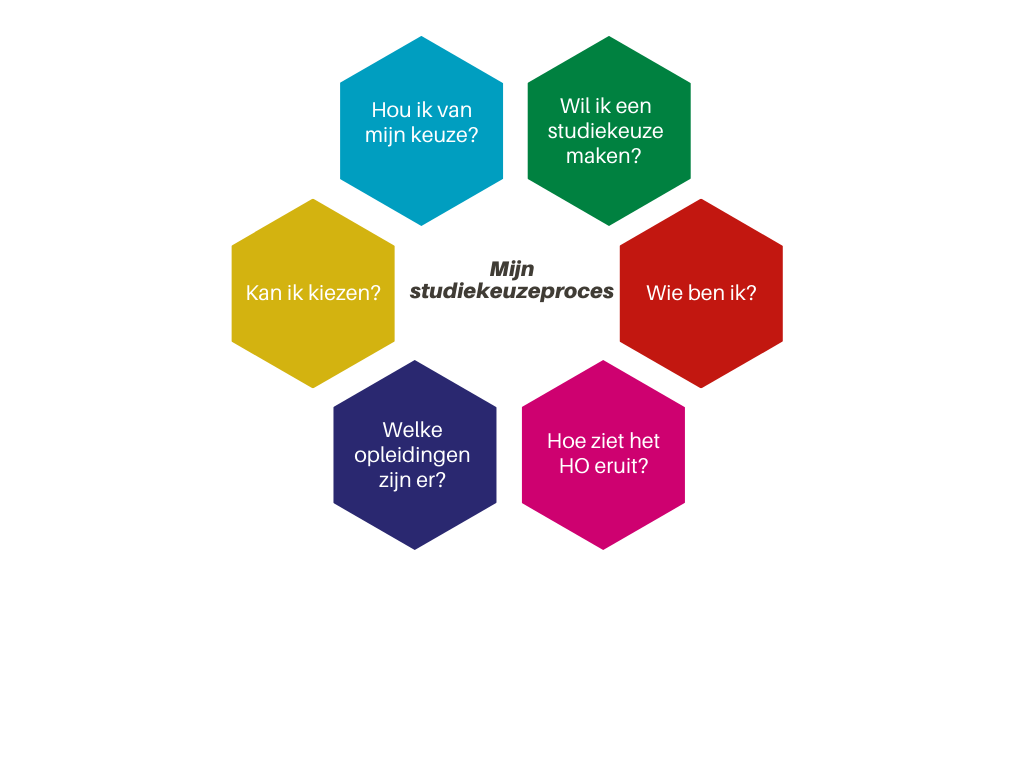 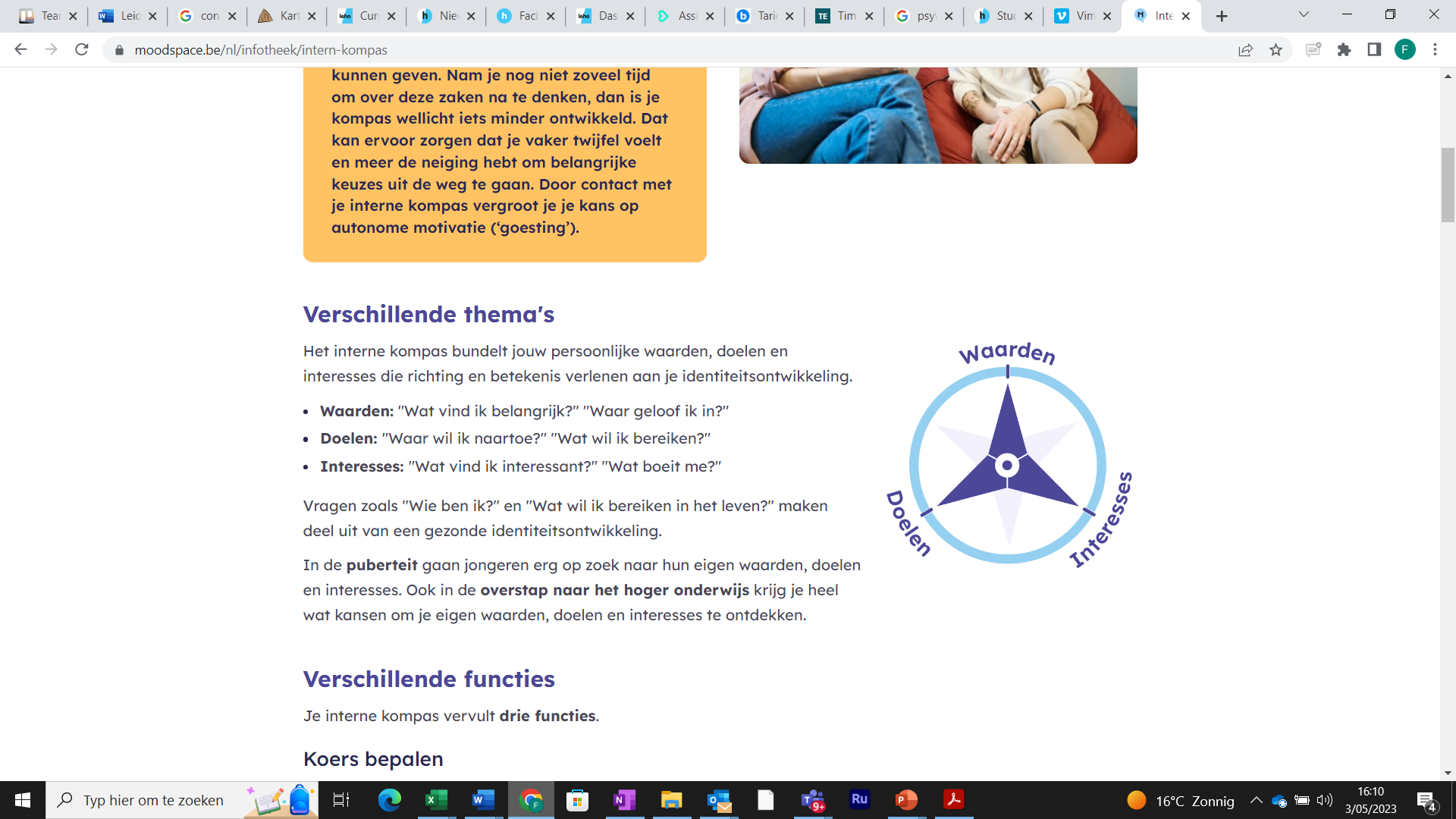 13/11/2023
Voettekst
11
[Speaker Notes: Voor we verder gaan moet je eerst zeker zijn of je een juiste studiekeuze gemaakt hebt. Als je dat zeker weet, dan pas kan je verder nagaan waarom je precies aan motivatie verlies lijdt. 
Twijfel je hierover, dan moet je dit eerst nagaan. Want dit zou wel eens de oorzaak van je motivatieverlies kunnen zijn. 

1. Wil ik een studiekeuze maken: 
Waarom wil je studeren?
Wat drijft jou ertoe om verder te willen studeren?

Wie ben ik? 
Wat doe je graag? Wat zijn jouw interesses? Wanneer vliegt de tijd voorbij? 
Heb je de juiste startcompetenties? Welke vaardigheden heb je nodig om aan de opleiding te beginnen? 

3. Hoe ziet het HO er uit? 
Welke type opleidingen bestaan er ? 
Welke verschillende opleidingen bestaan er binnen mijn intresse domein? 
Hoeveel jaar wil ik studeren? 
Wil ik eerder praktijk of theorie… 

4, Welke opleidingen? 
Welke beroepen kan ik er mee uitvoeren? Waar loop je stages? 

5, kan ik kiezen? 
Hoe zeker ben ik van mijn keuze? 
Wat zorgt dat ik nog twijfel? 
6, Hou ik van mijn keuze? 
Heb je zin om te starten met de opleiding? Heb je goesting om te studeren?
Hoe tevreden ben ik op een schaal van 0 tot 10 over mijn keuze? 


INTERN KOMPAS
Waarden: "Wat vind ik belangrijk?" "Waar geloof ik in?"
Doelen: "Waar wil ik naartoe?" "Wat wil ik bereiken?"
Interesses: "Wat vind ik interessant?" "Wat boeit me?"]
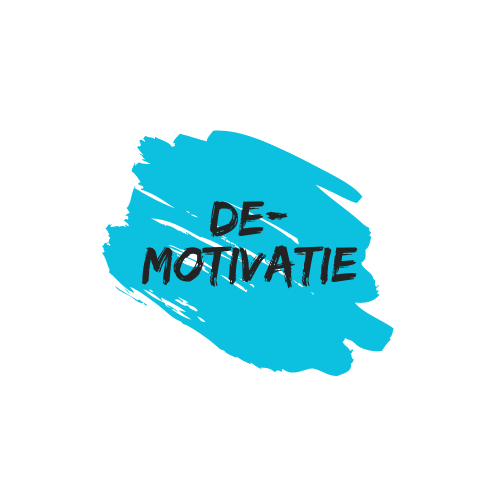 Uitstelgedrag
13/11/2023
Voettekst
12
[Speaker Notes: Uitstelsmoezen = helpende en niet-helpende gedachten]
Quick wins uitstelgedrag
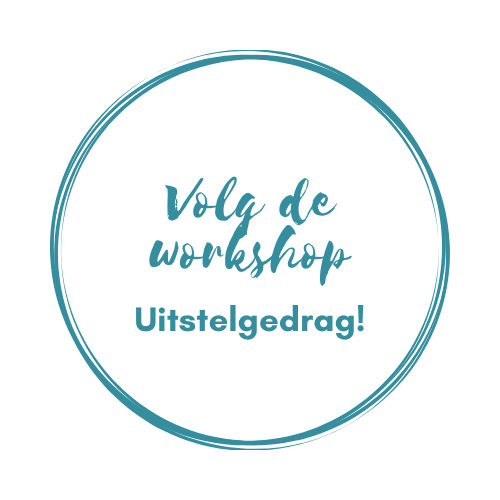 7 tips:
5’
Moeilijk eerst, gemakkelijk later
Stap per stap – deeltaken
Visualiseer – stappenplan
Sociale druk van de bib – studeer met anderen
Eigen deadlines opleggen en beloon
Maak er een feestje van!
13/11/2023
Voettekst
13
[Speaker Notes: Begin met 5’. Een van de grootste uitdagingen is beginnen. Daarbij helpt de 5’ regel.  Spreek met jezelf af om vijf min. aan de taak te werken. Zo bedrieg je je brein, want vaak doe je toch voort zodra je bezig bent. 
Begin met de taak die het meeste impact heeft op je leven, de taak die je waarschijnlijk zou uitstellen 
Splits een grote taak op in deeltaken. Maak er behapbare stukken van. Wat is een stap die je vandaag al kunt zetten? Vb. eerst een schema met tussentitels en puntjes en uiteidnelijk staat de structuur van je paper en moet je die gewoon invullen. 
Teken een tijdslijn waarop je alle deeltaken schrijft. Als er een onderdeel af is, mag je en vakje kleuren. Het is geruststellend te zien hoeveel je al voorbij bent gegaan zonder dat er al een eindresultaat is. 
Als je een plaats reserveert in de bieb, moet je wel op tijd beginnen want wie te laat komt mag niet meer binnen 
Leg jezelf deadlines op. Sommige mensen krijgen het gevoel van altijd te falen omdat ze deadlines niet halen, voor anderen zorgen ze voor een gevoel van controle: oké, dat stukje heb ik al gedaan’. Eens iets gedaan is, kan jezelf ook voor belonen. ( vb. lekker taartje,…) 
Maak een feestje van de taken waar je tegenop ziet. Vb. in een leuke koffiebar gaan zitten. Mss niet altijd even efficiënt maar ik ben die vervelende taak wél aan het maken.]
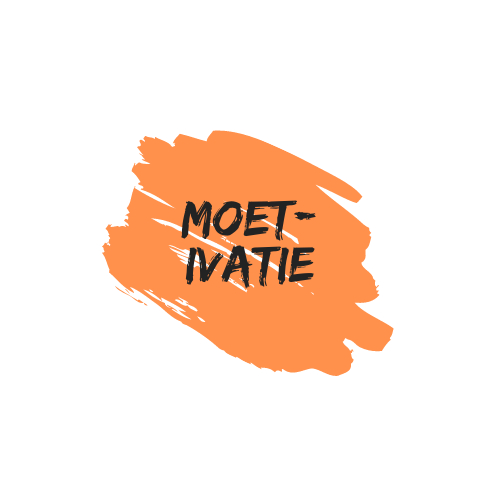 Faalangst
13/11/2023
Voettekst
14
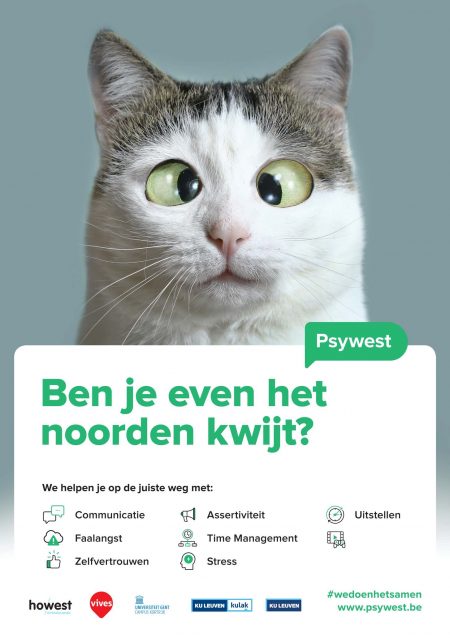 Quick wins faalangst
Helpende en niet helpende gedachten 
Post-it met motiverende quotes 
Dag-top-3tje 
Piekermomenten inlassen 
Relaxatie – meditatie – APPS
Binaural beats
Omgeving betrekken 
Succeservaring creëren 
Sporten 
Consequent toepassen van tips !
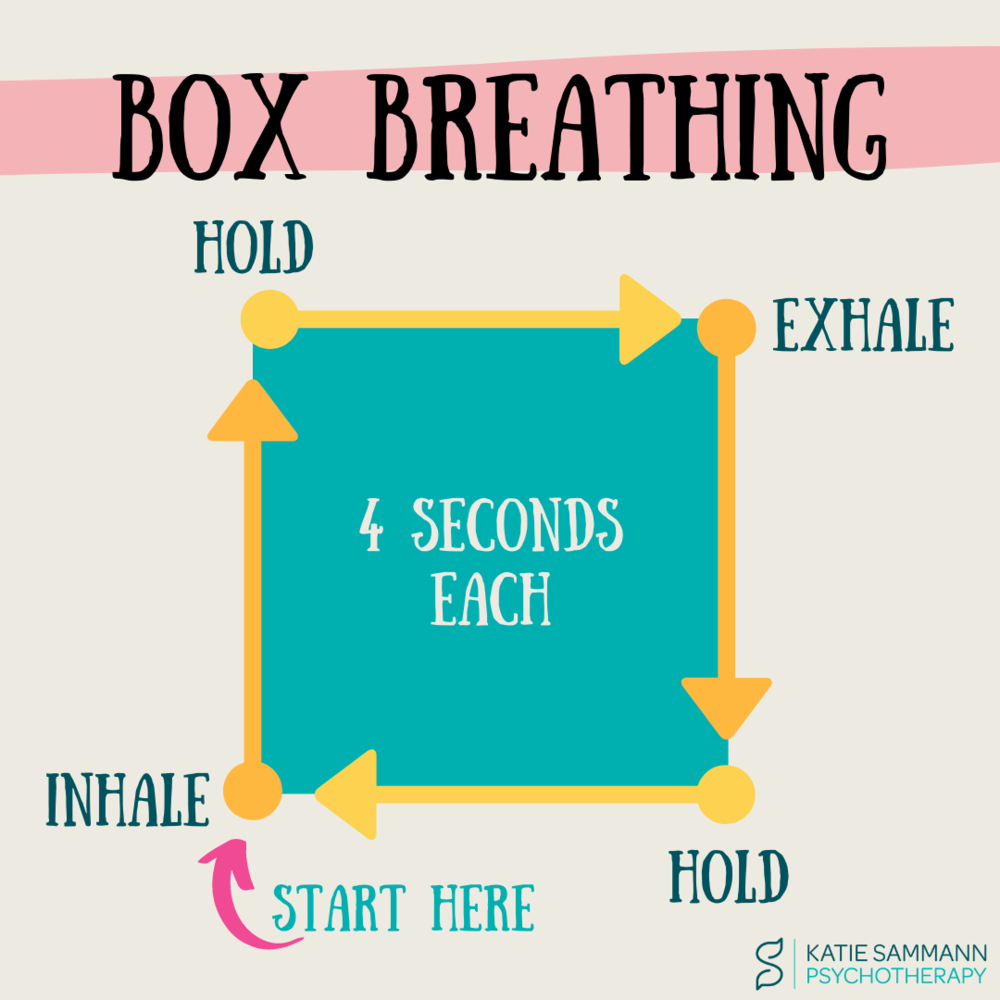 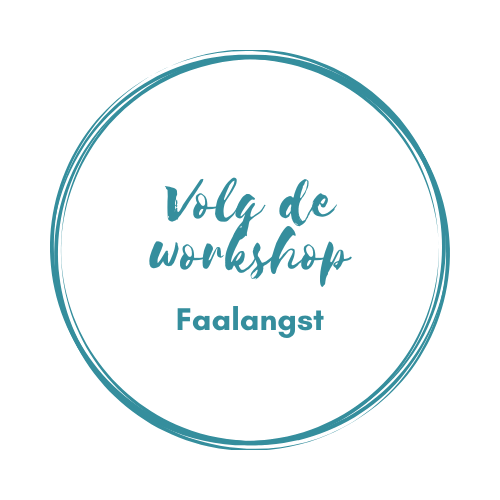 13/11/2023
Voettekst
15
[Speaker Notes: - Helpende en niet helpende gedachten : maak gedachten helpend, die je echt vooruithelpen 
- Post it: het zal mij lukken, ik ben goed zoals ik ben, ik laat het los, ik blijf proberen en mezelf verbeteren 
- Dag-top3tje: noteer per dag 3 dingen die je gelukkig maken. Helpen vragen: 
Aat heb ik vandaag gedaan dat ik tevreden ben
Wat heeft iemand anders gedaan waarvoor ik dankaar ben en hoe heb ik dat laten zien
Wat heb ik vandaag nog gezien,gehoord, geproeft, geroken, gevoelt waar ik blij mee ben, wat deed mij deugd? 
Piekermomenten: 
Pieker moment per dag inplannen 
Aandacht verleggen, afleiding opzoeken 
Gedachten stop 
Een plan maken tijdens uw piekermoment: zijn er dingen die ik kan veranderen of niet 
Relaxatie oefening: boxbreathing: adem in, hou vast, adem uit, hou vast ( X3) – ook verschillende apps vb. Lojong en netflix: headspace of  respi app, CALM, meditation moments, ademhalingsoefeningen
Binaural beats. Ook binaural beats is een muzieksoort dat stress en angst kan verminderen. Niet iedereen is nog bekend met de kracht van binaural beats. Binaural beats ontstaan door twee tonen af te spelen die een paar hertz van elkaar verschillen.
Omgeving betrekken: ga in gesprek met mensen waarbij je uw goed voelt, deel wat je leeft 
Succeservaring – laat je competent voelen, is motor voor energie 
Sporten – verlaagt stressniveau 
TIP van een student: ik bouw lego om faalangst gedachte tegen te gaan ( dan kan ik iets en heb ik energie om iets te doen wat ik minder leuk vind) 


Aanvullen:
Hartcoherentie – workshop Psywest]
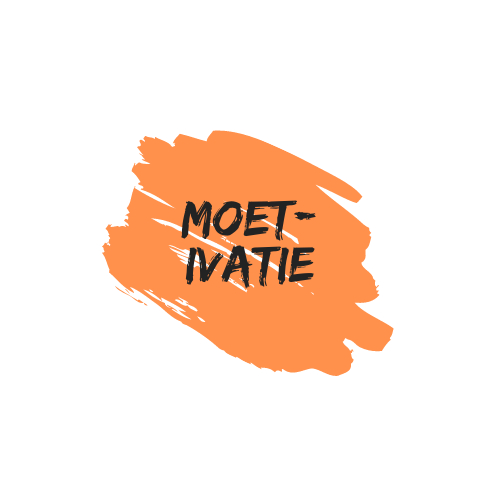 Oppervlakkig leren
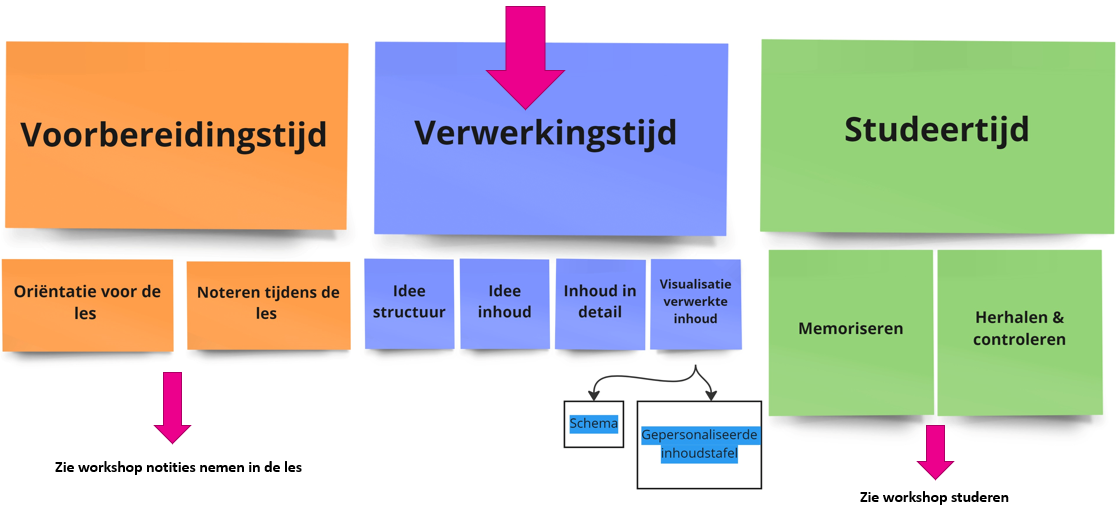 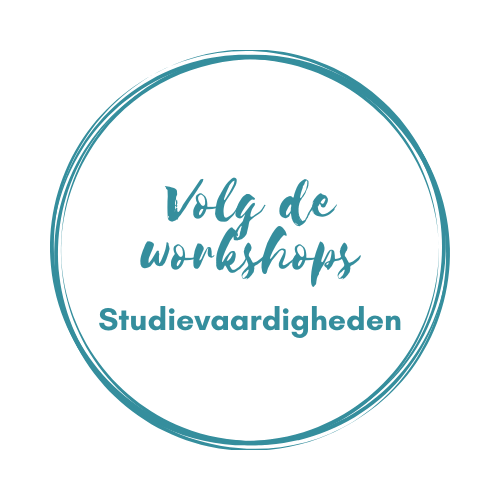 13/11/2023
Voettekst
16
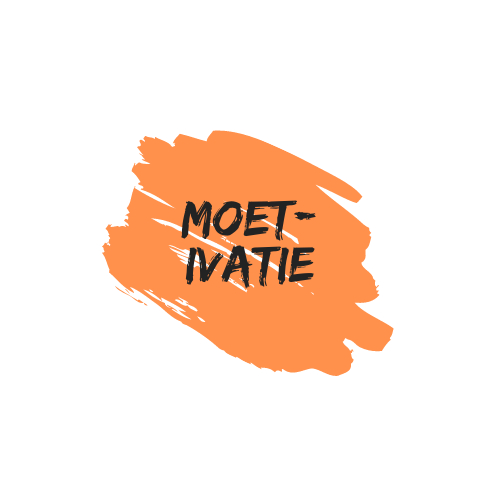 Oppervlakkig leren
13/11/2023
Voettekst
17
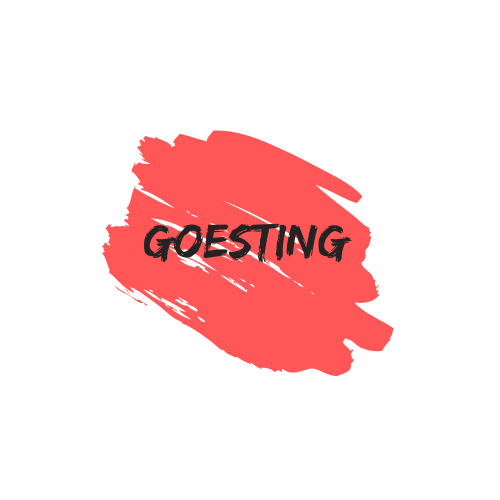 Leerrendement, veerkracht en vitaliteit
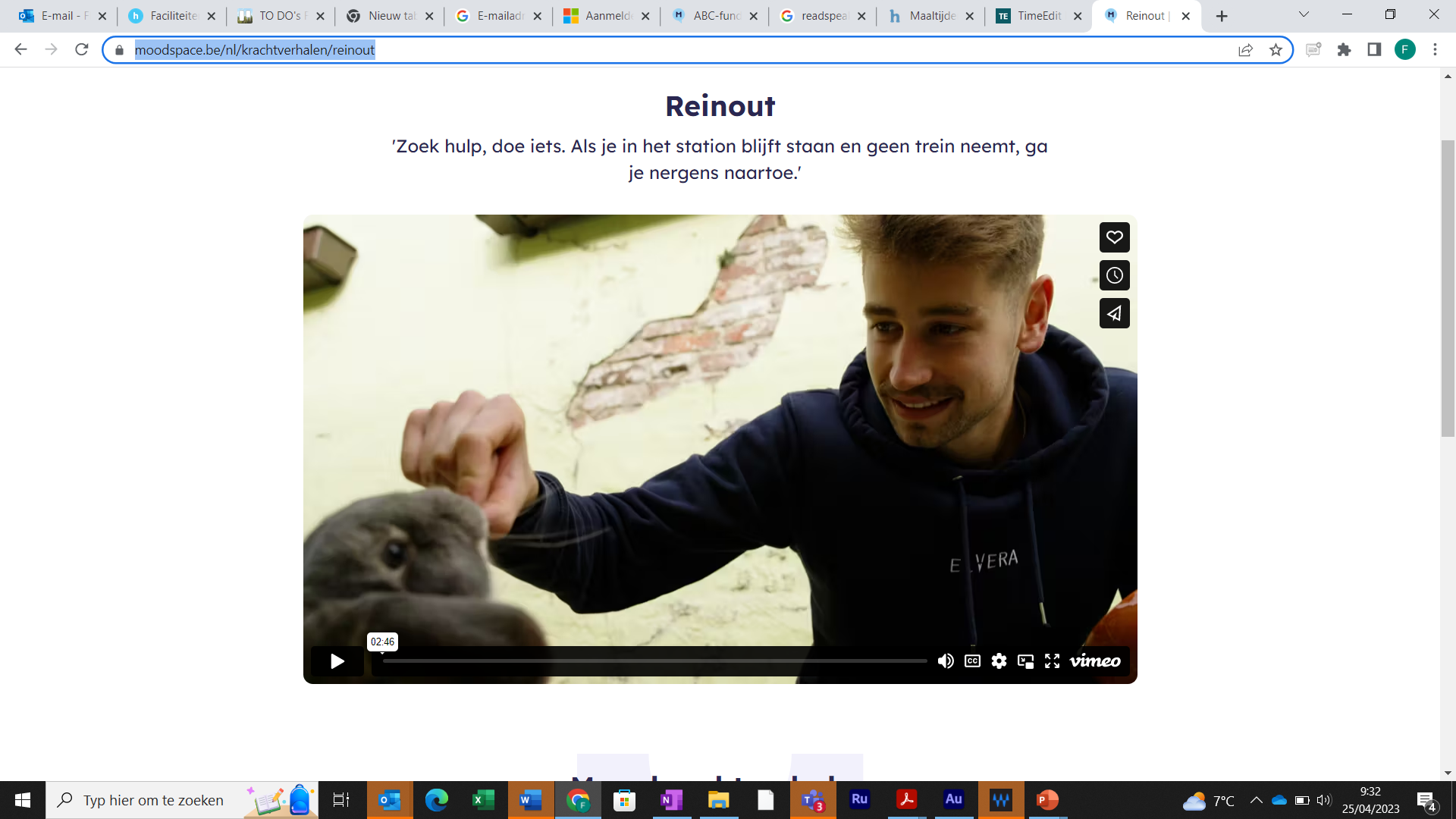 13/11/2023
Voettekst
18
[Speaker Notes: Hier is duidelijk dat zijn vitaliteit goed zit. Hij staat open om te leren. Duidelijke goesting is aanwezig omdat motivatie goed zit! 
Als je in de rechterkolom zit , zijn er niet zo veel problemen naar motivatie toe. Ge kunt wel eens geen zin hebben maar je kan zelf wel er toe aan zetten]
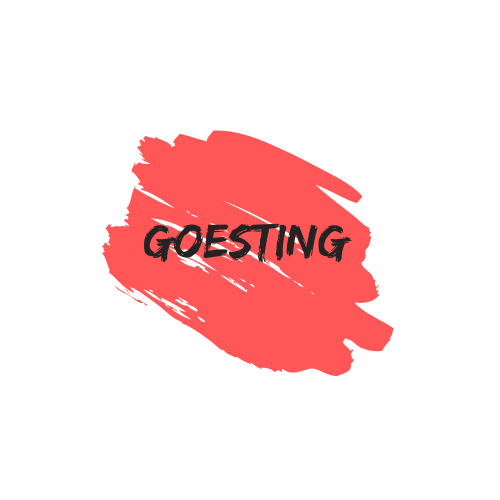 Quick wins leerrendement, veerkracht en vitaliteit
Denk aan wat er allemaal op je wacht na de examens 
Studeer met muziek (brain music) 
Denk even terug waarom je de opleiding volgt 
Beloon jezelf 
Denk aan de gevolgen 
Een beetje ‘zagen’ kan soms helpen 
Diep inademen en opnieuw beginnen – Yes you can! 
Bekijk een ‘study with me video’
13/11/2023
Voettekst
19
De psychologische basisbehoeftes
13/11/2023
Voettekst
20
[Speaker Notes: Wanneer het moeilijker gaat tijdens volgen van de tips and trics ( alle tips) en je weinig energie voelt dan kan het zijn dat je niet voldoende rekening houdt met je ‘batterij’. 
Het is belangrijk om zowel fysiek maar ook mentaal fit te voelen. Je dient rekening te houden met je psychologische basisbehoeftes. Dit filmpje legt het uit.]
Psychologische basisbehoeftes
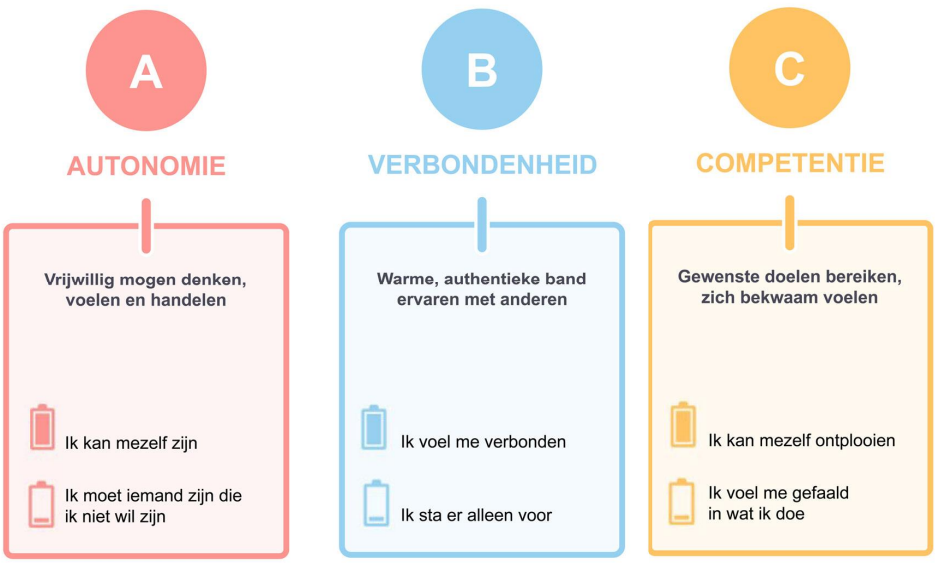 13/11/2023
Voettekst
21
[Speaker Notes: Autonomie: zelfstandigheid, vrijheid om je eigen keuzes te maken
Betrokkenheid: sociaal contact, verbinding met anderen
Competentie: controle over de uitkomst van je gedrag, vertrouwen in je eigen kunnen]
Test – ABC
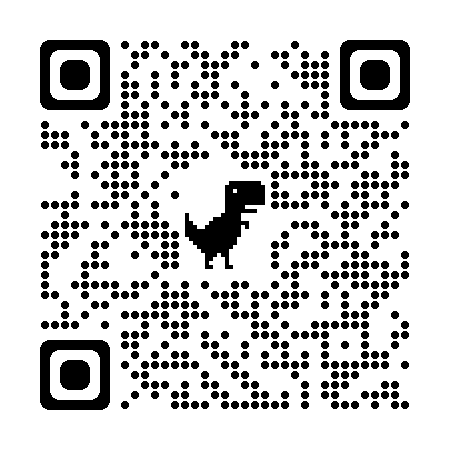 13/11/2023
Voettekst
22
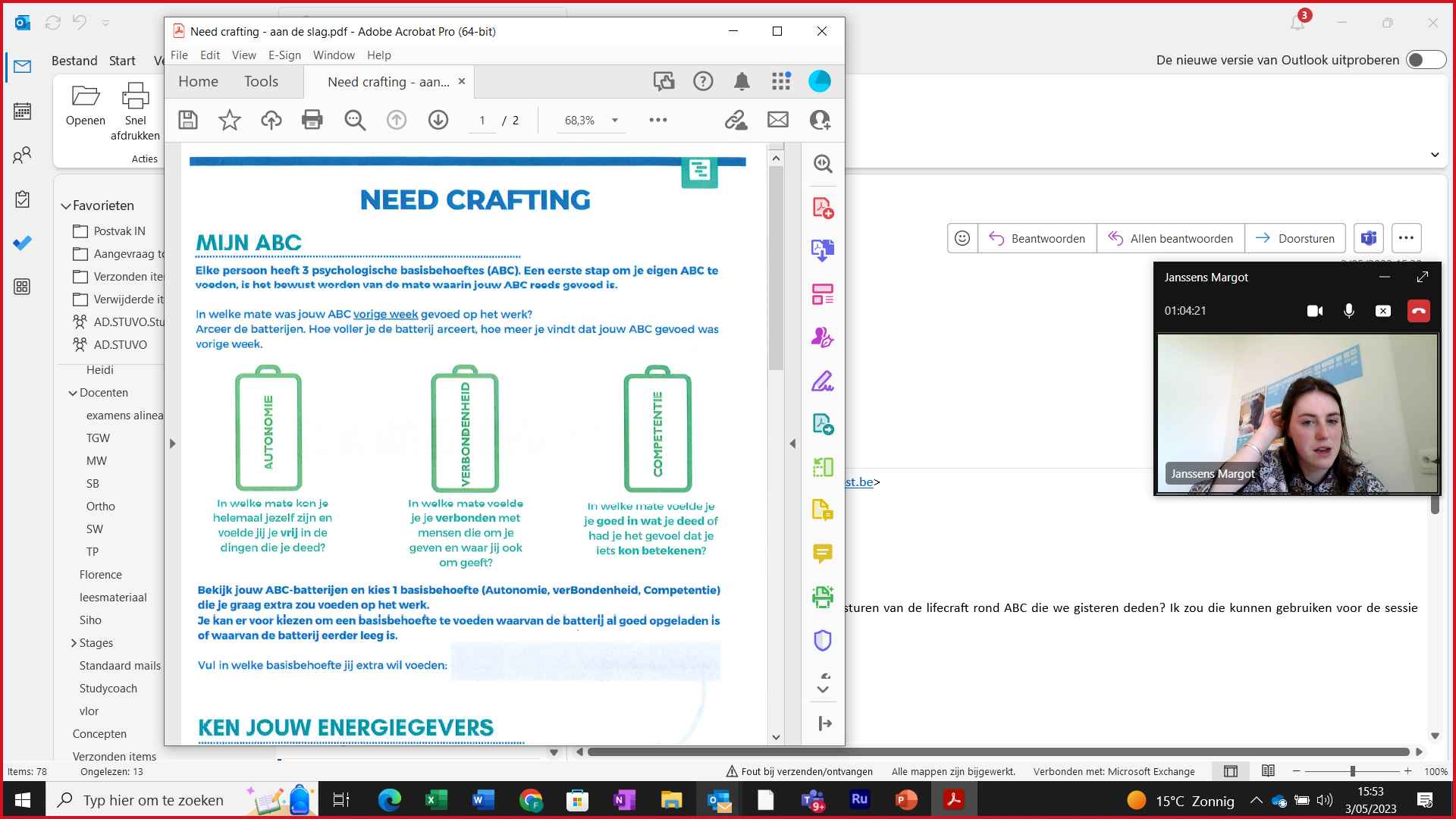 Lifecraft oefening
13/11/2023
Voettekst
23
[Speaker Notes: Ter voorbereiding; dit blad printen + elk onderdeel bespreken met de groep; vraag stellen of iemand aan het woord laten]
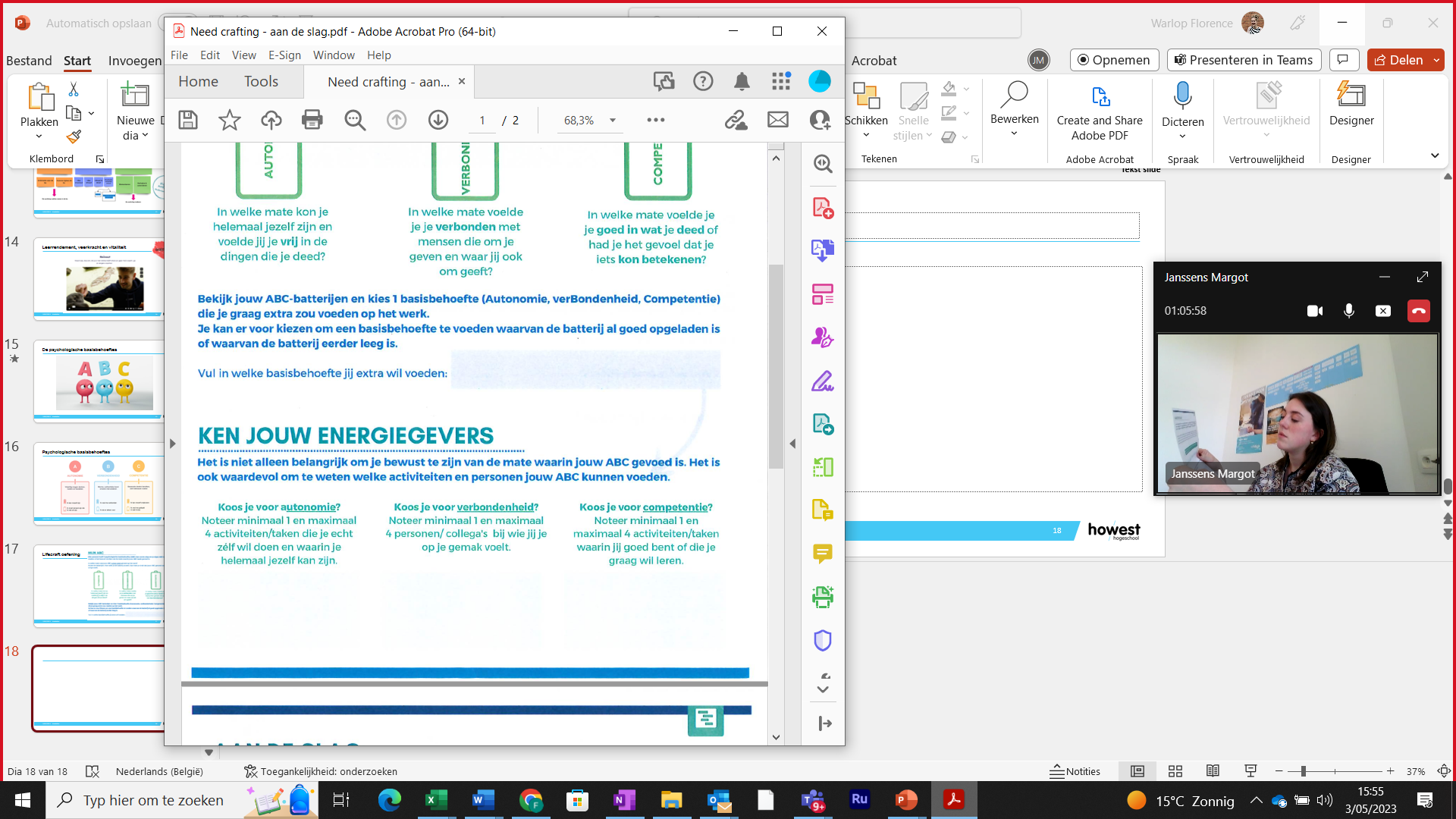 13/11/2023
Voettekst
24
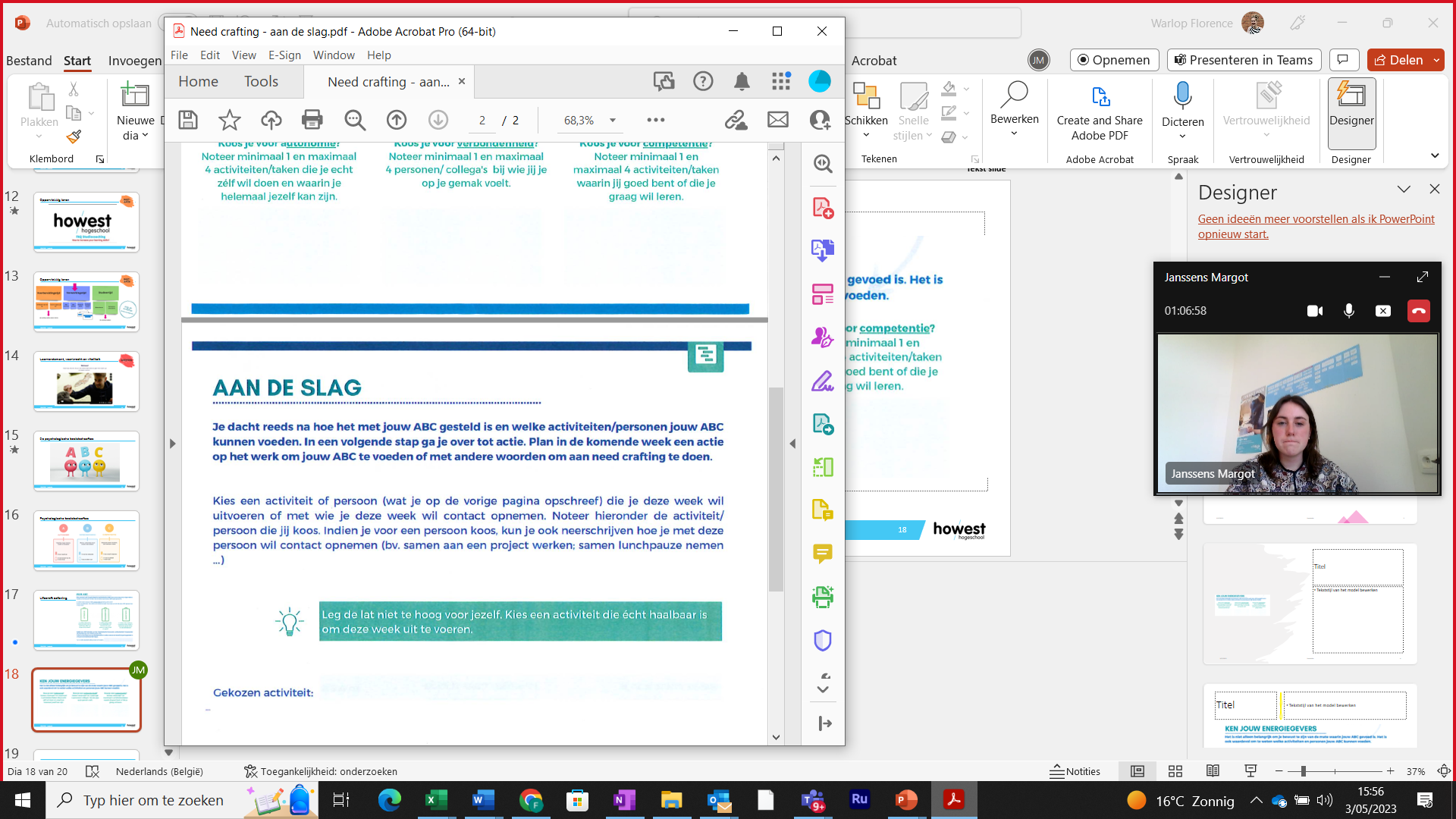 13/11/2023
Voettekst
25
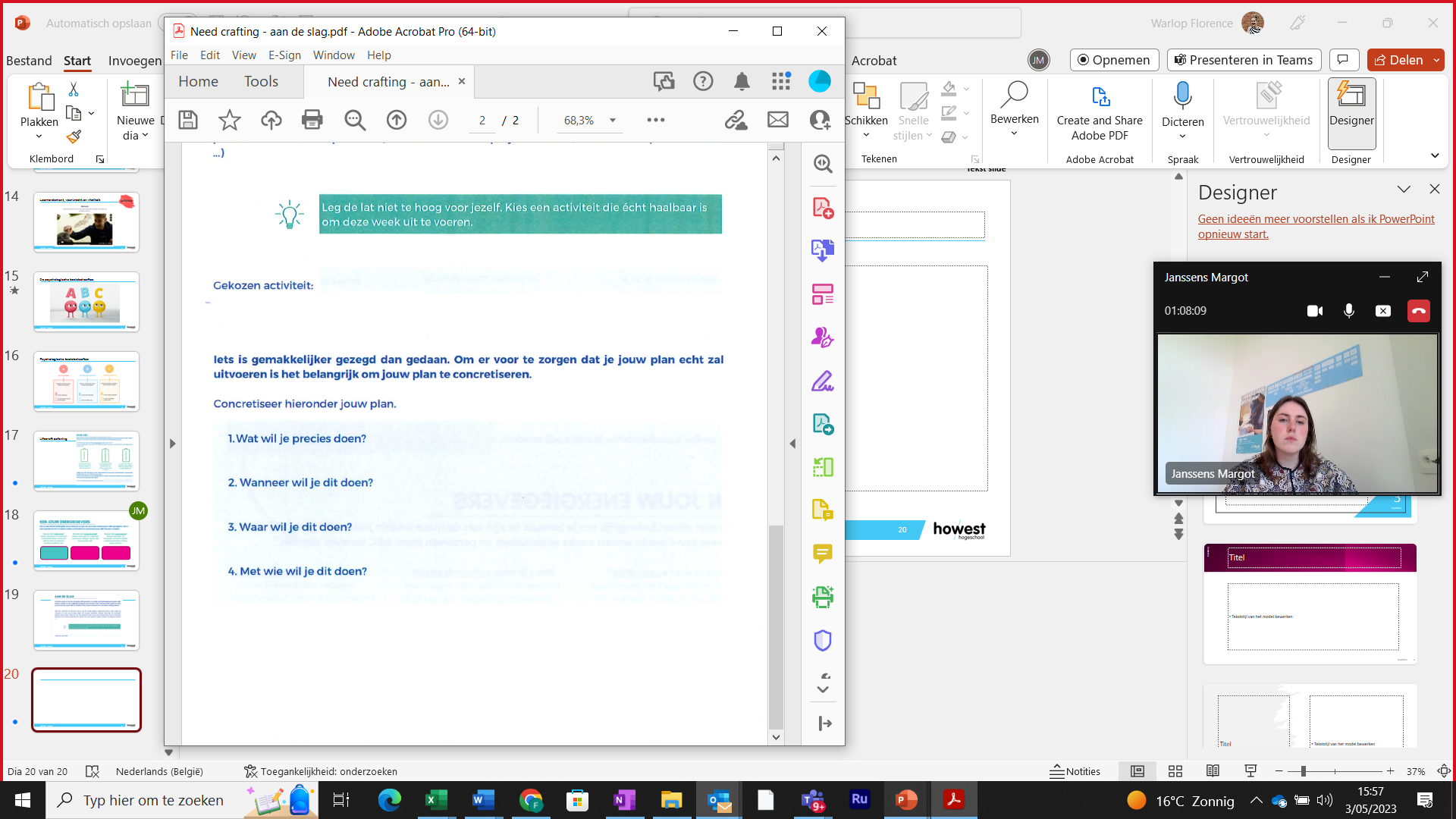 13/11/2023
Voettekst
26
[Speaker Notes: Vraag: ‘Waarom denk je dat we deze oefening hebben gedaan?’ – regelmatig toepassen naar de toekomst toe – jezelf opvolgen
link leggen met Lifecraft]
Zelf aan de slag – Moodspace
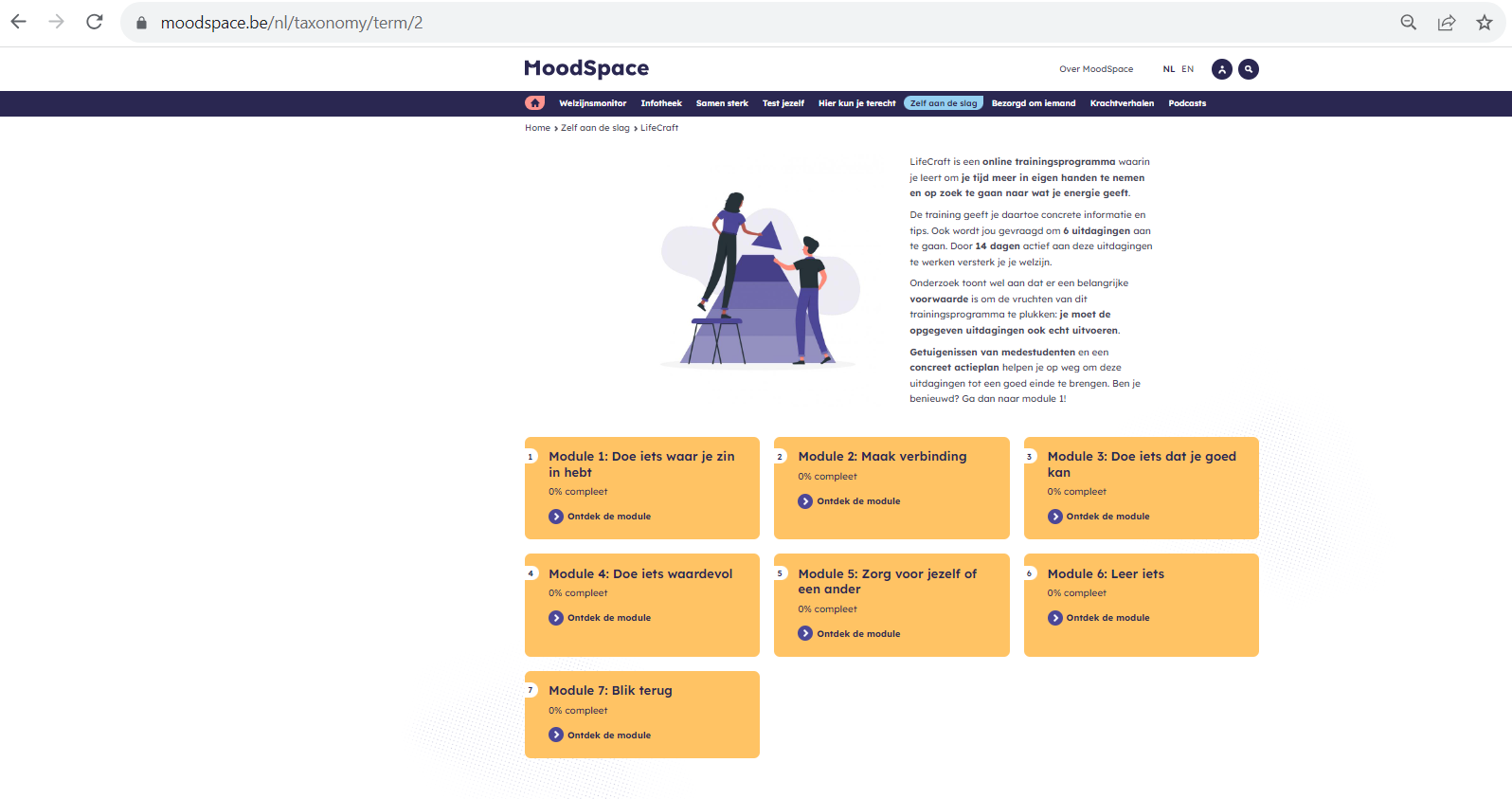 13/11/2023
Voettekst
27
Hoe pak je het nu aan?
13/11/2023
Voettekst
28
[Speaker Notes: Lees nog eens de ‘herkenbaarzinnetjes’, welke tip(s) neem je mee uit de workshop om hetgeen dat voor jou herkenbaar is aan te kunnen pakken.  antwoorden in quizlit]
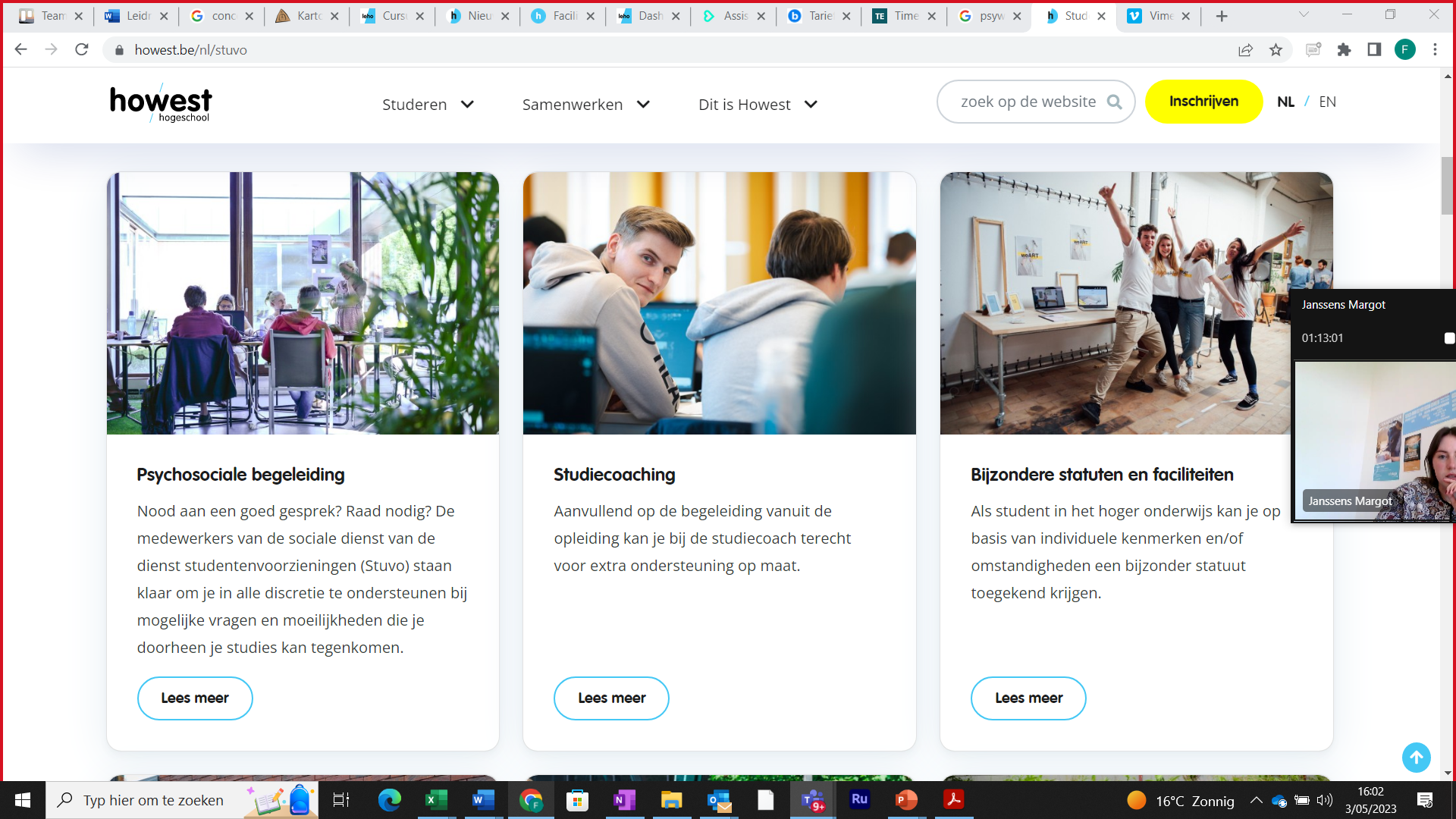 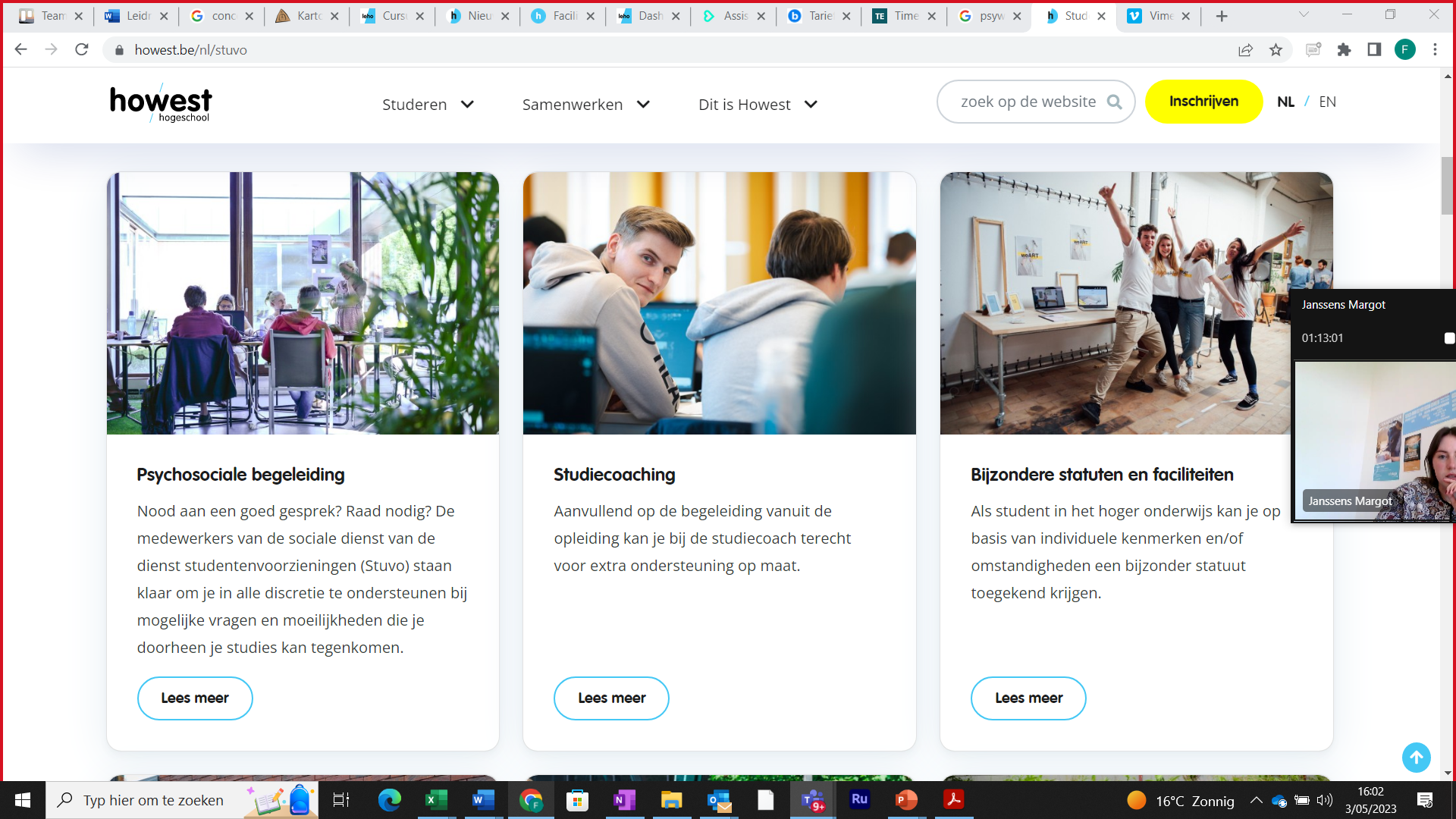 Contact
Klik hier
Klik hier
13/11/2023
Voettekst
29